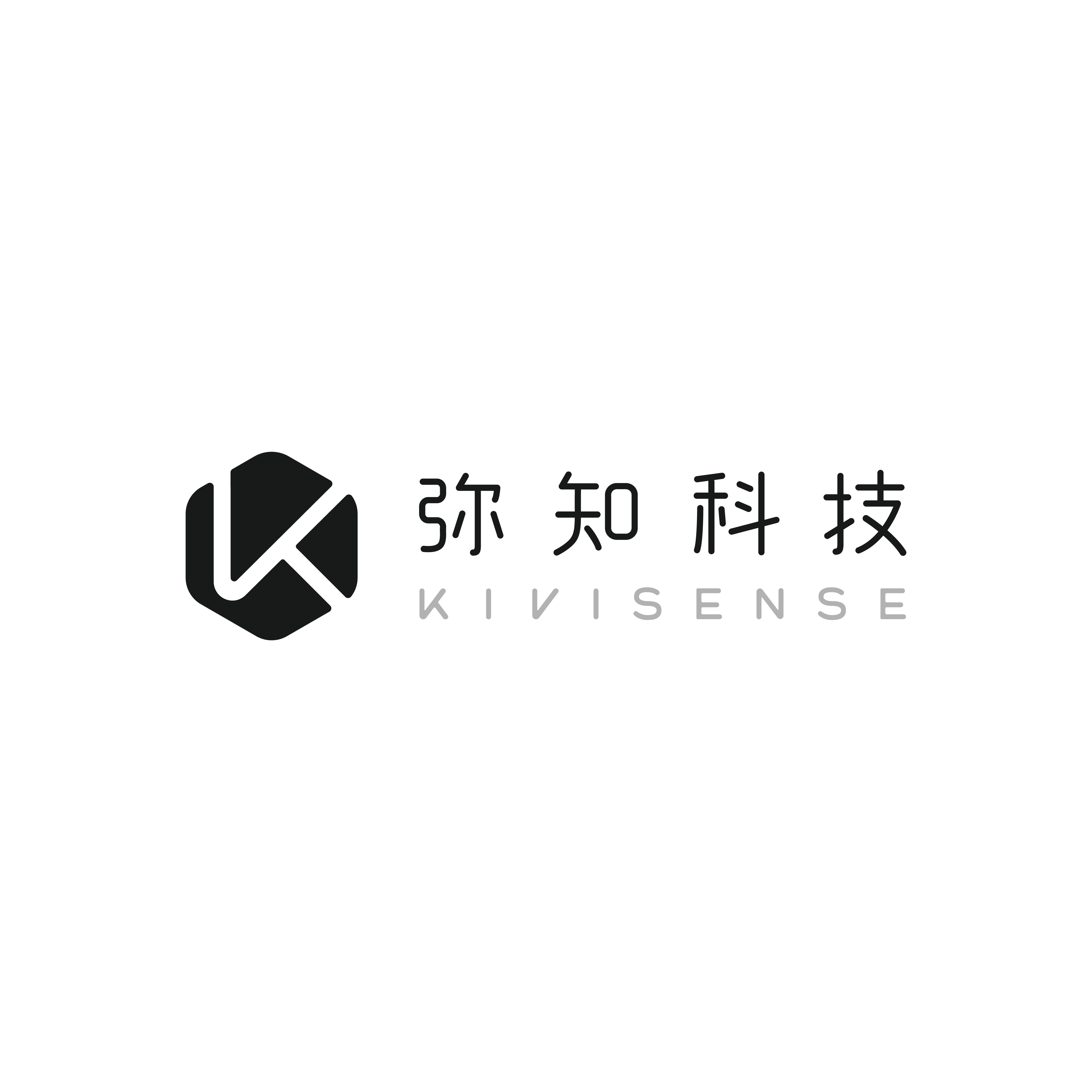 企业用户名称
AR能力关键字
解决方案关键字#1
解决方案关键字#2
x
合作品牌
LOGO
公司简介

xxxx
xxxx
解决方案概述
xxx(项目背景介绍、互动亮点介绍、使用场景、解决哪些痛点问题等等)
视频连接（option, 整体链路）
KPI
商业KPI
(例如，ROI、复购率、拉新转化率等)

技术KPI 

（例如，落地所需时间、系统稳定性、原始数据回传率等）